第 五章   透镜及其应用
第1节    透  镜
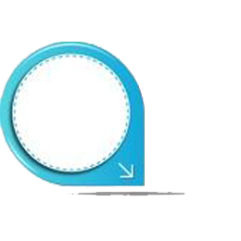 学 习 目 标
1．认识凸透镜和凹透镜，了解透镜的焦点和焦距。
2．通过观察，认识凸透镜对光的会聚作用和凹透镜对光的发散作用。
3．能初步领略透镜对光的神奇作用，激发求知欲。
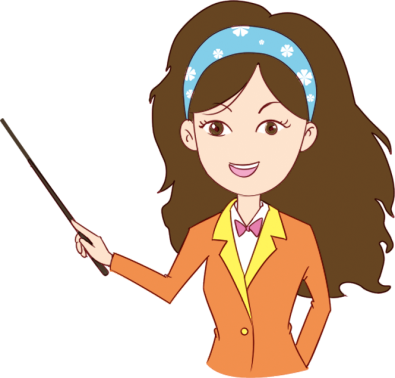 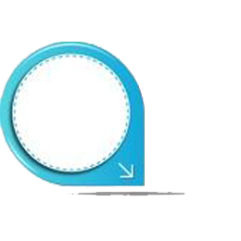 新 课 引 入
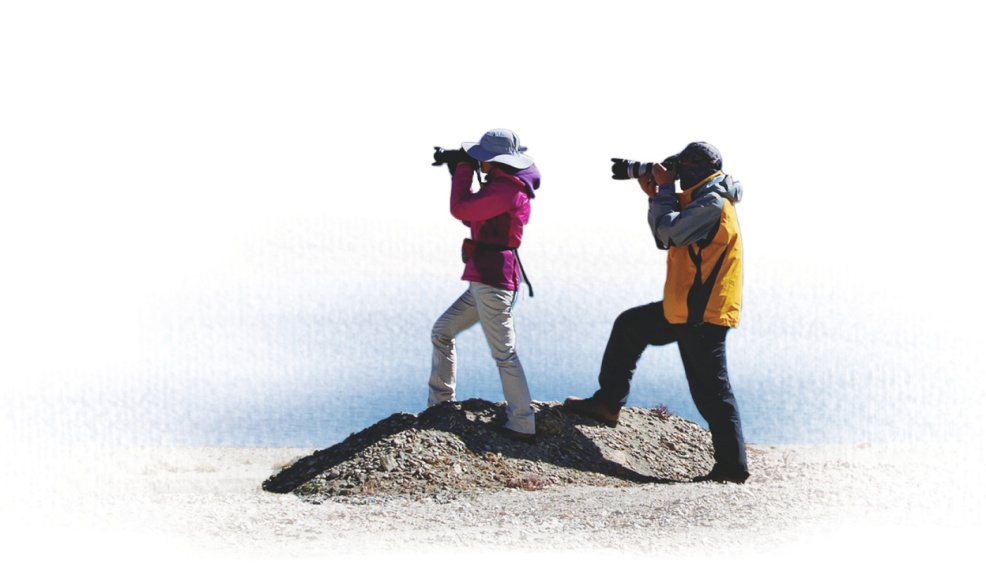 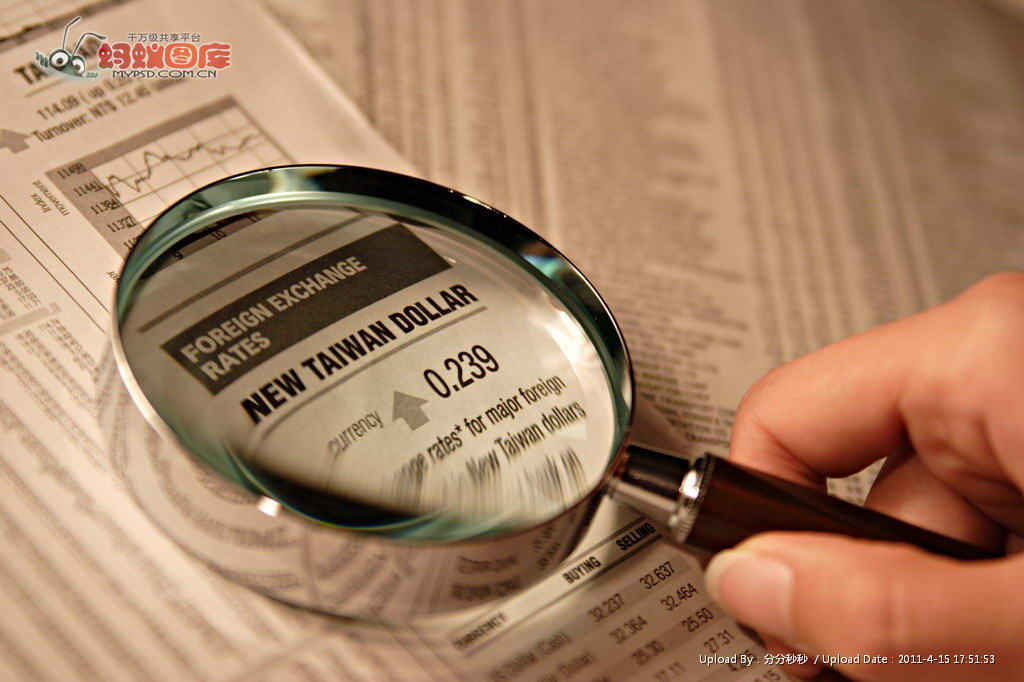 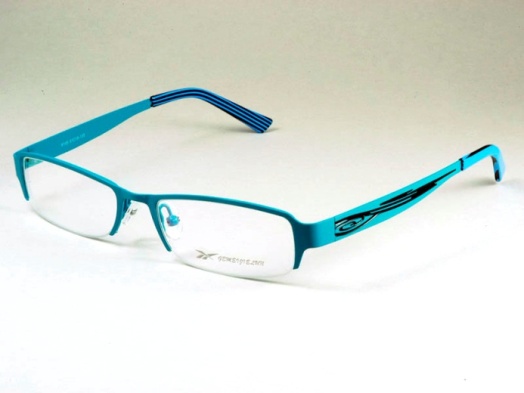 这些仪器与我们的生活息息相关，它们的主要部件是透镜。
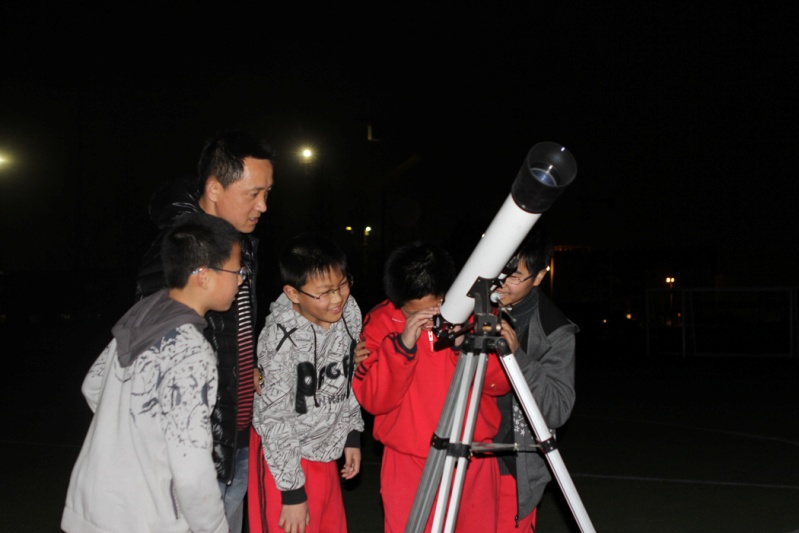 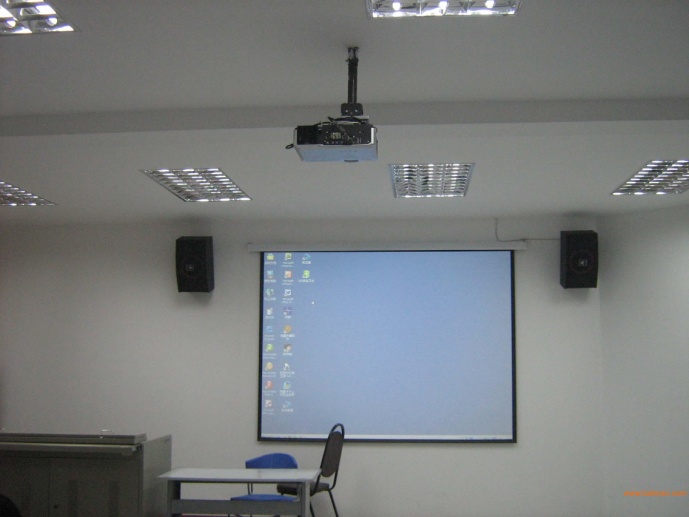 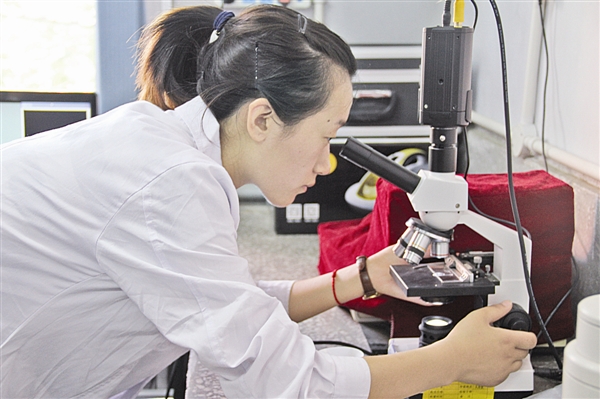 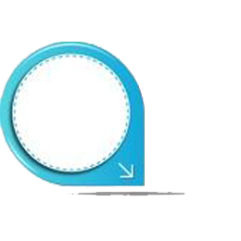 自 主 探 究
观察与交流
桌上的两个透镜有什么区别？请说出它们的不同之处。
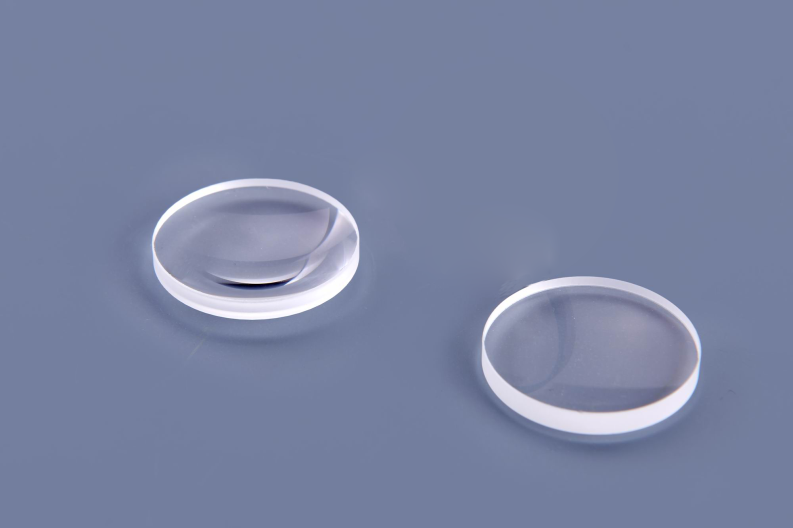 方法一:“摸”
方法二:“看”

通过透镜去观察近处物体。
一、凸透镜和凹透镜
1．透镜的种类
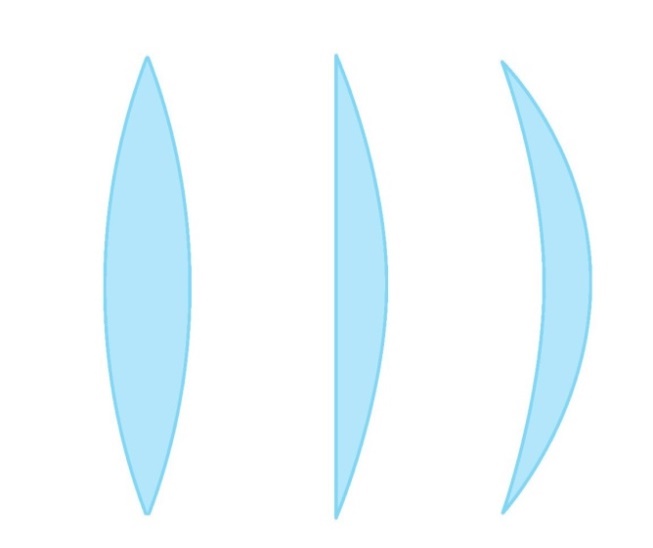 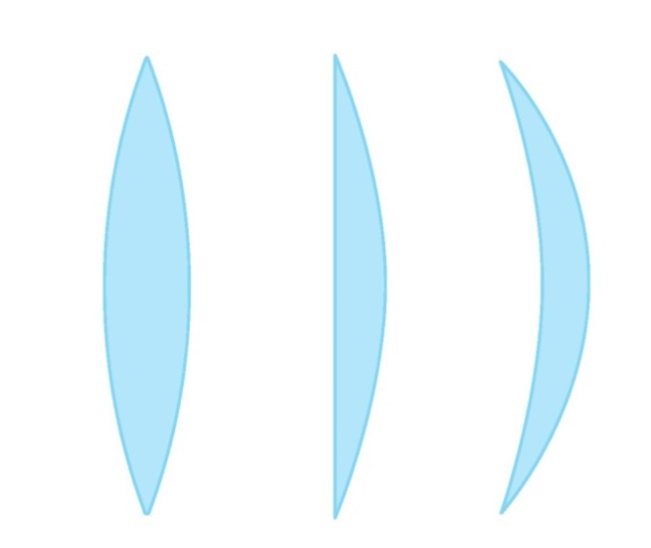 中央厚
边缘薄
凸透镜:
透镜
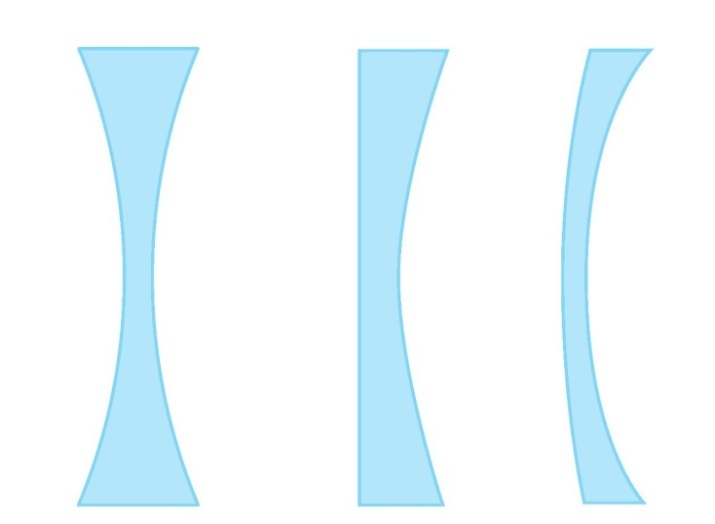 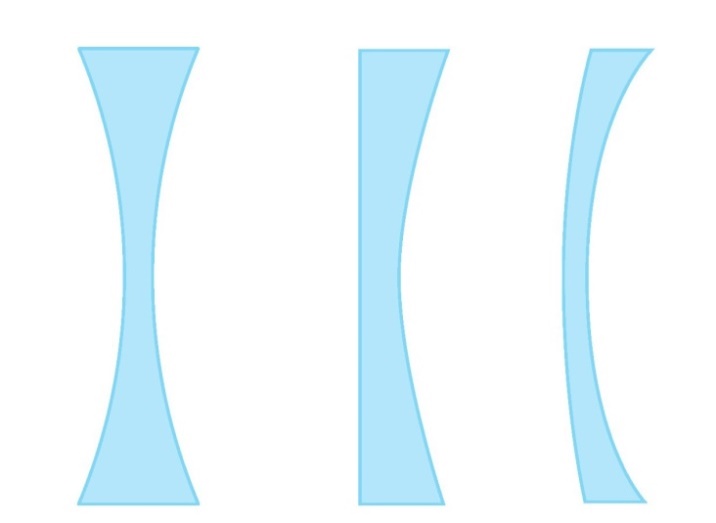 中央薄
边缘厚
凹透镜:
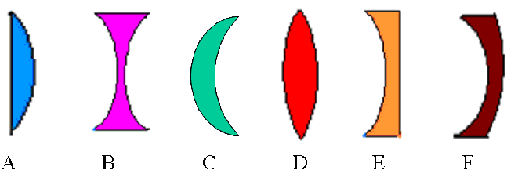 A
B
C
D
E
F
例1  给透镜分类
属于凸透镜的是（        ）
A  C  D
属于凹透镜的是（        ）
B  E  F
C1
C2
2.透镜的主光轴和光心
（1）主光轴：通过两个球面球心的直线。
（2）光心：光心是主光轴上的一点，通过这点的光线穿过透镜时不改变方向。
主光轴
光心
O
二、透镜对光的作用
试猜想光线通过透镜后会有什么现象？
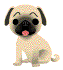 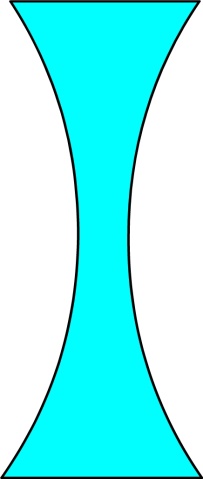 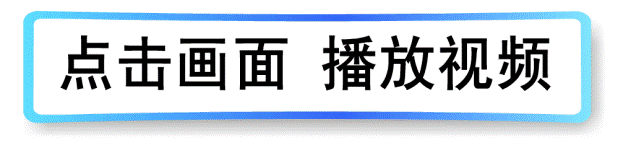 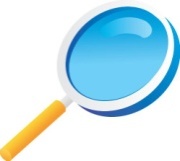 演 示
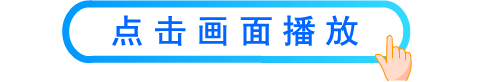 光心
O
1．凸透镜：
对光线有会聚作用
观察实验现象
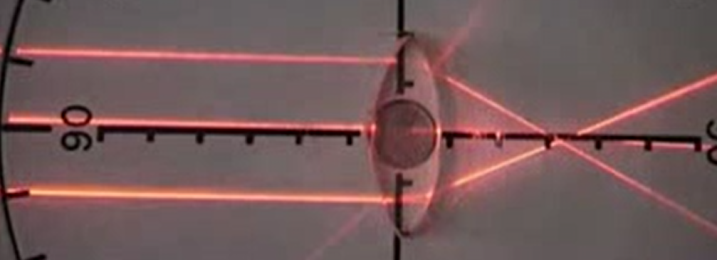 主光轴
f
2. 凸透镜的焦点和焦距
焦点
F
主光轴
O
焦距
焦点：平行于主轴的平行光通过凸透镜后会聚于一点。
　　焦距：焦点到光心的距离。
f
焦点
F
主光轴
凸透镜有两个实焦点。
凸透镜的焦距越小，透镜对光的会聚作用越强。
F
主光轴
F
小结：凸透镜对所有光线都起会聚作用。
3.凹透镜：
对光线有发散作用
观察实验现象
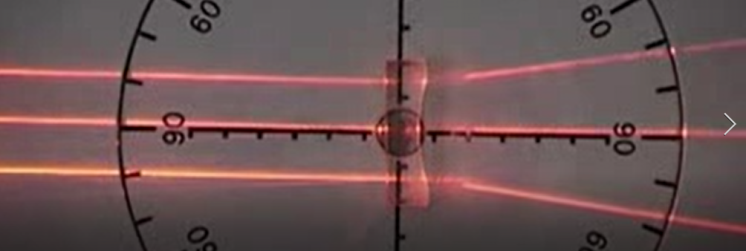 光经过凹透镜后的发散是不是也有规律可循？
F
f
4. 凹透镜的焦点和焦距
凹透镜有焦点吗？
把折射光线反向延长看一看。
虚焦点
F
焦距
凹透镜有两个虚焦点。
F
F
F
F
小结：凹透镜对所有光线都起发散作用。
为什么凸透镜对光线有会聚作用，凹透镜对光线有发散作用？
三棱镜对光线的作用
通过三棱镜的光线经三棱镜两次折射后向三棱镜较厚的一端偏折。
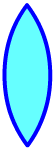 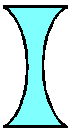 凸透镜对光的作用
O
凹透镜对光的作用
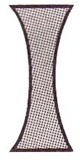 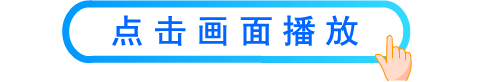 透镜中的三条特殊光线
通过凸透镜焦点的光线或正对着凹透镜焦点的入射光线
通过光心的光线
跟主光轴平行的光线
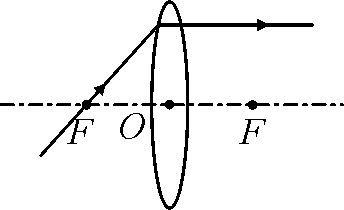 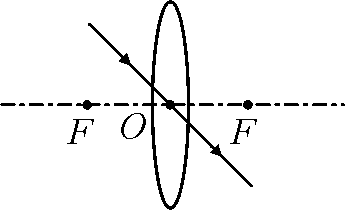 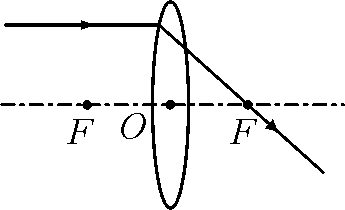 经凸透镜折射后平行于主光轴
经凸透镜后传播方向不变
经凸透镜折射后过焦点
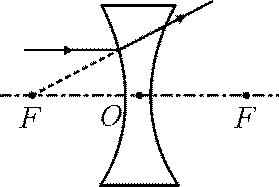 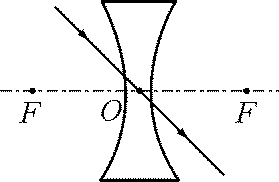 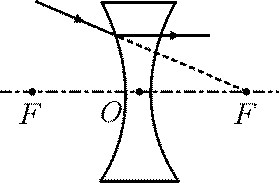 经凹透镜折射后，折射光线的反向延长线过镜前虚焦点
经凹透镜后传播方向不变
经凹透镜折射后平行主光轴射出
O
F
F
F
F
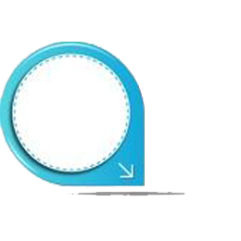 课 堂 小 结
凸透镜和凹透镜
分类：
概念：主光轴　光心       焦点　　焦距
透镜
凸透镜对光线起会聚作用
透镜对光线的作用
凹透镜对光线起发散作用
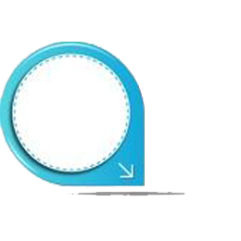 课 堂 练 习
1．某同学让凸透镜正对着太阳光，用光屏在透镜的另一侧观察太阳光通过凸透镜后的现象，如图所示，移动光屏使上面光斑最小、最亮，此时光斑离凸透镜10cm。据此，我们可以确定此透镜的焦距为（    ）
A.5cm　  　B.10cm
C.15cm　　D.20cm
2．要使小灯泡发出的光经某透镜后变成平行光，应把小灯泡放在（      ）
   A．凸透镜前任意位置　　   B．凸透镜的焦点上
   C．凹透镜前任意位置　　   D．凹透镜的焦点上
B
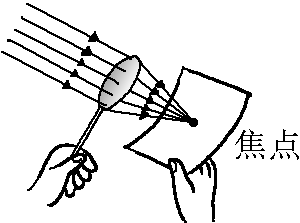 B
3．下列说法中正确的是 （        ）
A．通过凸透镜的光线都要会聚在焦点上
B．凸透镜只对平行光线有会聚作用
C．凸透镜有焦点，凹透镜没有焦点
D．通过透镜中心的光线传播方向不变
4．为了防止森林火灾，在森林里不允许随地丢弃透明的饮料瓶，这是由于水进入饮料瓶后对光的作用相当于一个________镜，它对太阳光有________作用，可能会导致森林火灾。
D
会聚
凸透
5．如图所示，将一个凸透镜正对太阳，其下方20cm处的白纸上呈现出一个较小的光斑，这个现象提示
我们：凸透镜对光有_________作用；若
将该透镜向纸面再靠近一小段距离的过程
中，光斑一直变小，由此可以判断该透镜
的焦距一定_________ 20cm（选填“大于”
“等于”或“小于”）。
6．如图所示，请根据图中已给出的光线，完成光路图。
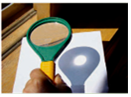 会聚
小于
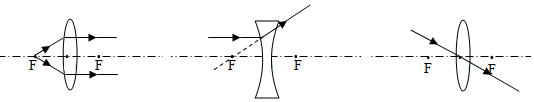 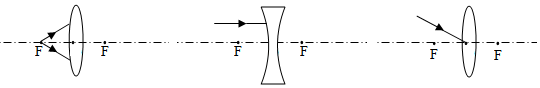